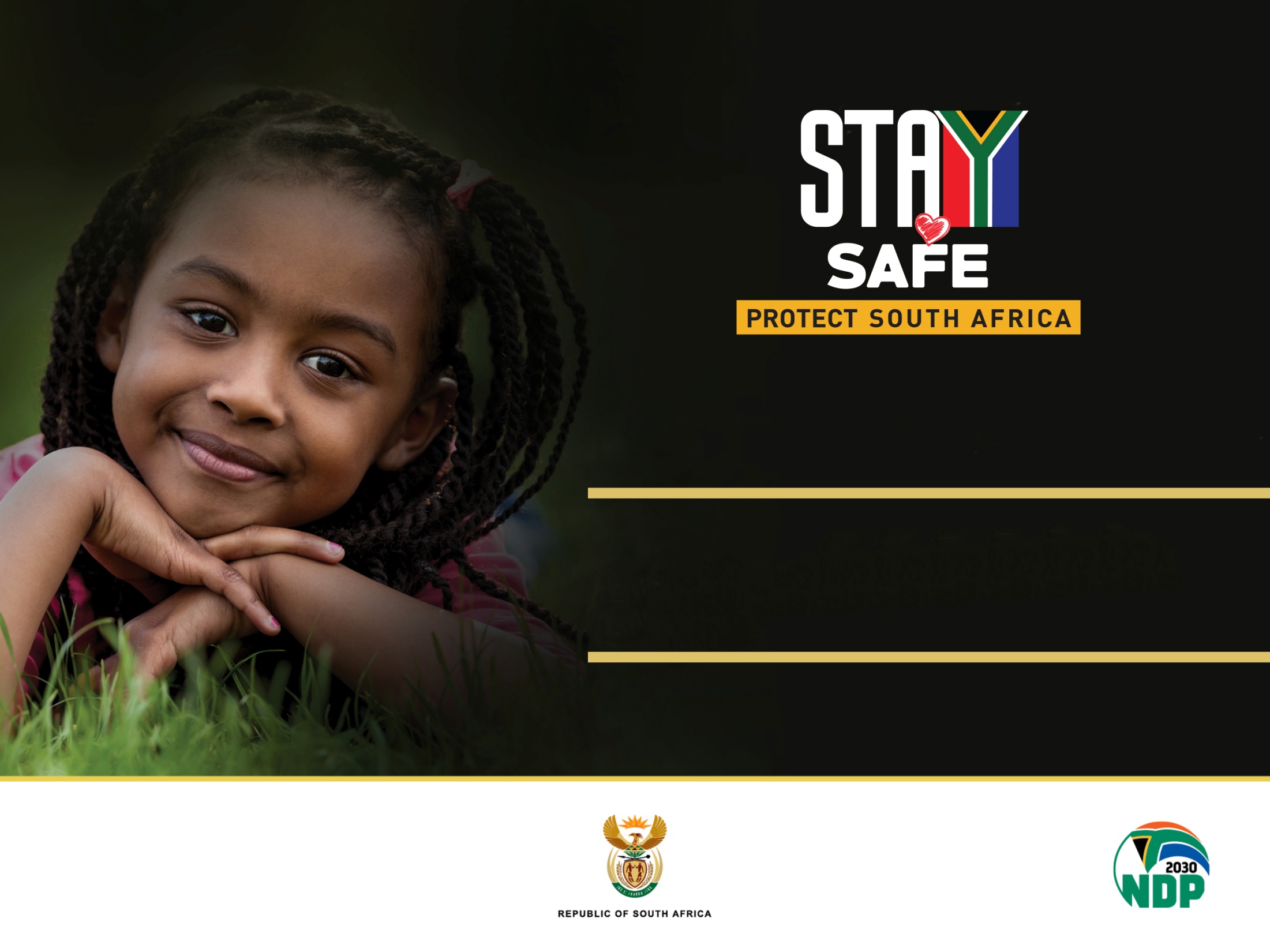 FIRST QUARTER PERFORMANCE REPORT (01 APRIL-30 JUNE 2020)
GCIS Presentation
GCIS 1st Quarterly Performance Report 2020/21
1
Presentation outline
1. INTRODUCTION
Communication & Content Management
Treasury Regulations Section 5.3.1 requires Accounting Officer of an institution to establish procedures for quarterly reporting to the Executive Authority to facilitate effective performance monitoring, evaluation and corrective action.  These reports serve as early warning for monitoring of performance against the voted funds.

The 2020/21 First Quarter Actual Performance Report provides achievements against the targets set in the Annual Performance Plan that was tabled in March 2020, as directed DPME. 

The Performance during this period, also  took place during the declared state of disaster.  We therefore  provide an over view of the communication activities that took place during this period or awareness campaigns on Covid19
3
2.	COVID 19 COMMUNICATION
Focus elements of Communication
President declare a state of disaster and GCIS was tasked to drive communication on  Covid19 in this quarter.
Messaging was anchored on education and awareness raising on Covid 19 and the Health Protocol to be adhered to . Four interventions were used
Firstly,  President addressing the nation at the total shutdown and the various level of transitioning from level 5,4 and three.
 Secondly, a number of cluster media briefings by the different clusters of Ministers to unpack the interventions as spelt out in the regulations;
Thirdly, Paid for advertising that was in multimedia platforms (Radio, television), community raditos, print and digital media advertising

 Lastly, , the face to face interaction with communities using partnerships with community based organisations, loudhailing in clustered communities. 

Various existing GCIS content platforms were also used to disseminate information on Covid19 such as Gov Website, Vukuzenzele Newspaper, My District , Gov News platform and our 1 hour popular talk show in Community Radio stations.
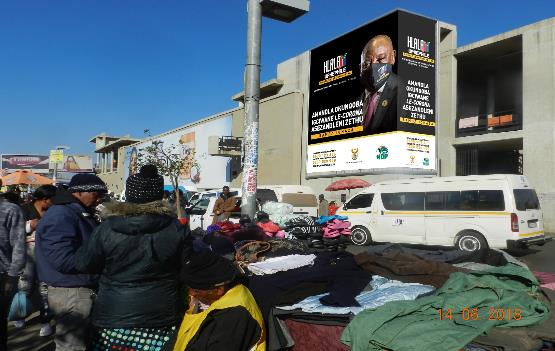 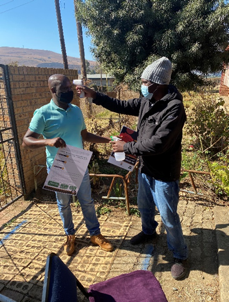 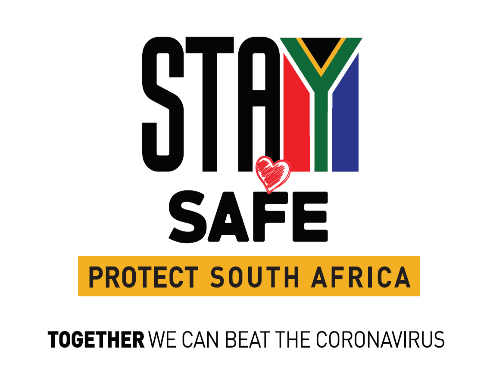 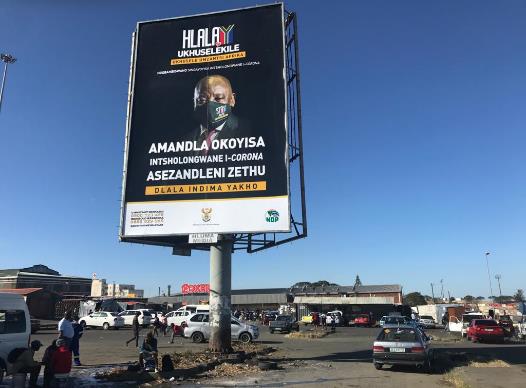 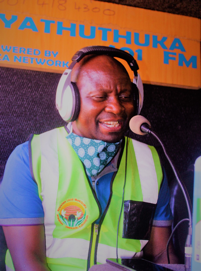 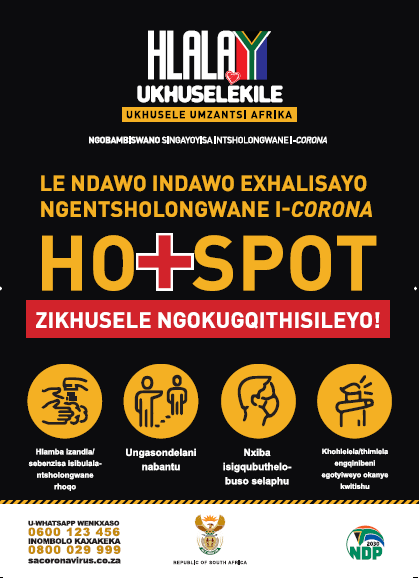 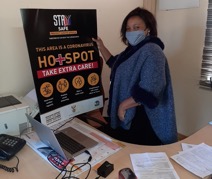 Billboard at Bara Taxi Rank
SASSA office at Matsamo Thusong COVID-19 Poster placement
Billboard in Mbizana, opposite Bus and Taxi Rank, main road
GCIS official distributing leaflets during a visit at Ebhudweleni Public School.
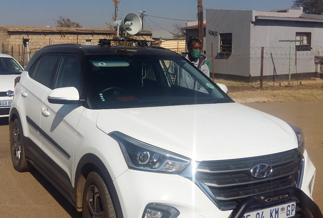 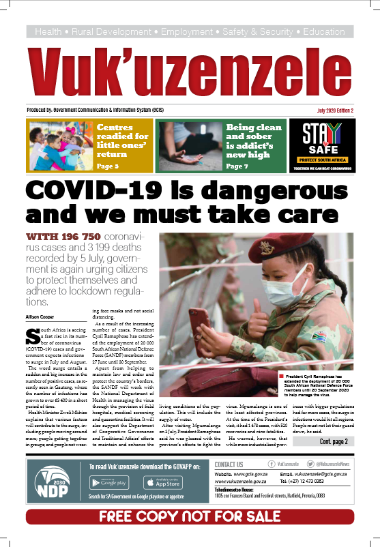 Mayor of Ndwedwe LM Cllr Chili - interviewed Siyathuthuka FM
37 Statements issued
Stakeholders conducting loud hailing
2
5
The President is trusted by the population to lead the nation during the pandemic
Sub-messages on further preventative messages and government relief measures need further reach especially in lower segments.
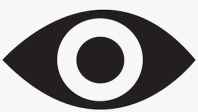 3. KEY RESEARCH INSIGHTS 1ST QUARTER RESULTS
93% heard, seen/read about Covid-19
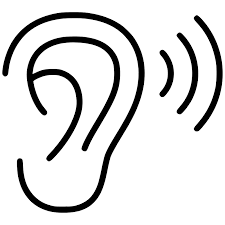 1
2
01
People are aware that they need to play their part  in curbing the spread  of the virus
02
Health experts followed by government are the top most trusted sources of information  on Covid-19. Confirming the implementation of the government communication strategy.
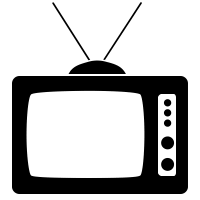 3
03
94% news/current affairs
compliance remains a mixed picture, and worse amongst the lower segments
04
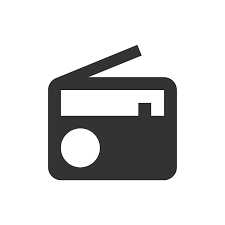 83% news/current affairs
05
5
4
Top two most recalled messages are staying at home and wearing a mask
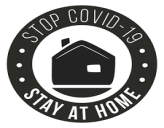 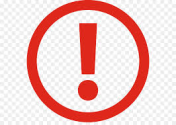 There is great uncertainty amongst the population about allowing kids to go to school.

Although 70% of the population agree that the ban on alcohol & tobacco has increased illegal trading, 64% think the ban is important  and 66% are against people taking government to court.

Great fear of hunger over fear of infection especially amongst the lower segments.
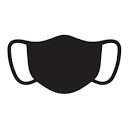 6
POSTERS AND LEAFLETS
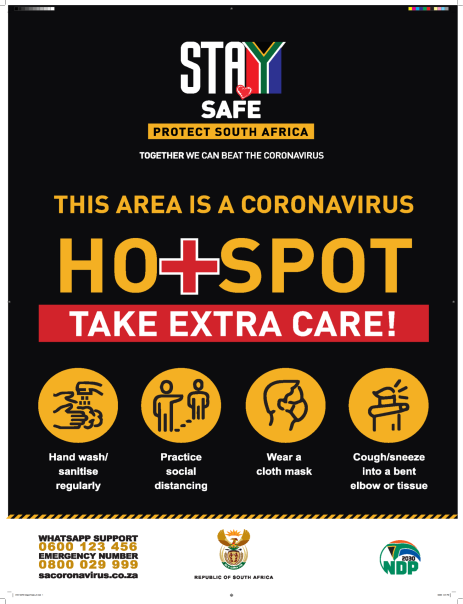 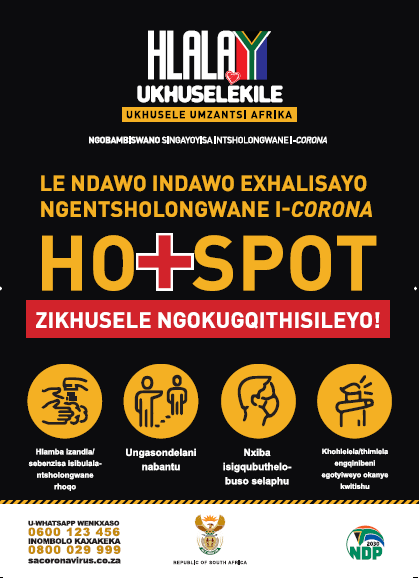 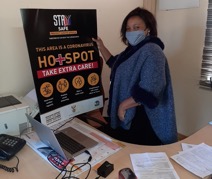 MPUMALANGA
SASSA office at Matsamo Thusong COVID-19 Poster placement
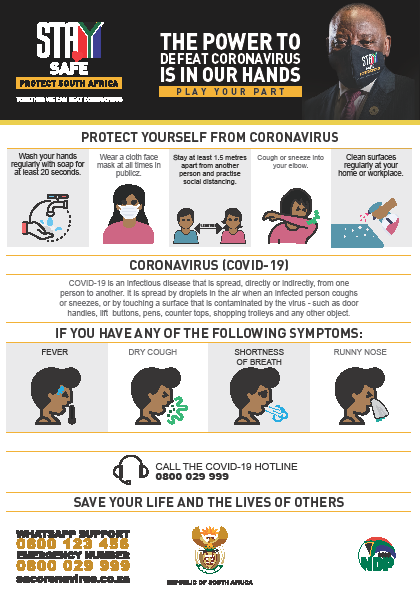 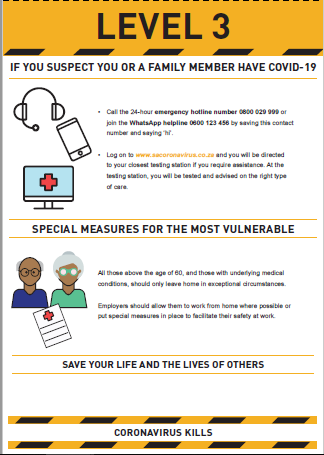 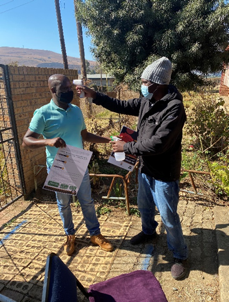 EASTERN CAPE
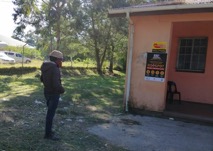 GCIS official distributing leaflets during a visit at Ebhudweleni Public School.
Constituency Office Centane - COVID-19 Poster placement.
4. SUMMARY OF THE ACHIEVEMENTS
5.1 million copies of Vuk'uzenzele newspaper were produced
113 radio products and services were provided against the target of 60. 
7 post-Cabinet briefings and/or statement were issued against the target of 5 as a result of special Cabinet meetings that were held.
30 media briefings were conducted against the target of 25. Additional briefings took place due to COVID-19 briefings being centralised at GCIS. 
182 communication forums were held against the target of 57. Provincial offices had daily PROVJOCs and communication task team meetings on COVID
In partnership with National Institute for Communicable Diseases (NICD), 93 communicators were trained against a target of 25 as follows: 8 SIU executives received communication training and 45 communicators received COVID-19 training. Additional 40 communicators in the provinces received COVID-19 training
8
5. DELAYED TARGETS
9
5. DELAYED TARGETS ….continued
10
5. DELAYED TARGETS ….continued
11
6.1  STAFF ESTABLISHMENT
ADDITIONAL POSTS
ORGANISATION
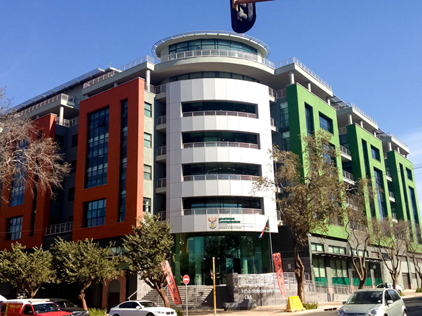 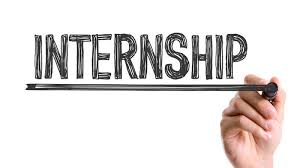 APPROVED 
POSTS: 
471
56
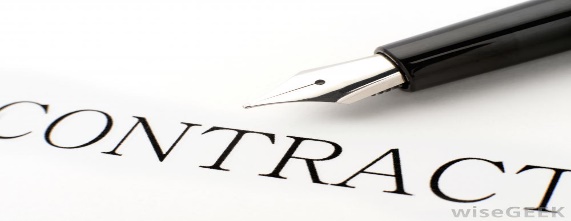 3
% OF FILLED POSTS: 
89.38%
FILLED POSTS: 
421
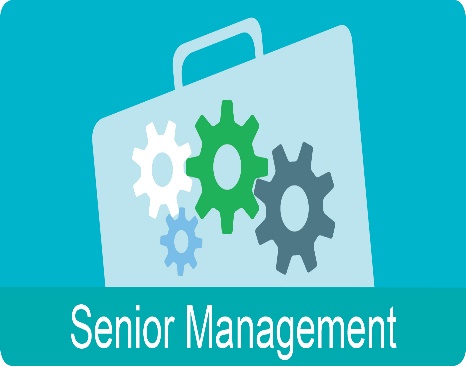 VACANT POSTS
50
VACANCY RATE 
10.62 %
APPROVED: 57
FILLED : 48
6.2 STAFF ESTABLISHMENT PER OCCUPATIONAL CLASSIFICATION
6.3 EMPLOYMENT EQUITY STATUS
FEMALE: 
Target: 50%
Current 58% (+8%)
AFRICAN: 
Target: 75%
Current: 85.27 % (+10.27%)
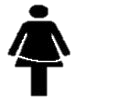 DISABILITY
GENDER
RACE
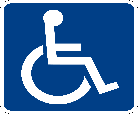 COLOURED:
Target: 9%
Current:  6.41 % (-2.59%)
MALE: 
Target: 50%
Current: 42% (-8%)
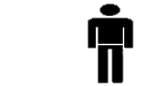 WHITE:
Target: 11%
Current: 5.23 % (-5.77%)
Target: 2%
Current: 3.33% 
(+1.33)
INDIAN: 
Target : 5%
Current: 3.09% (-1.91%)
WOMEN AT SMS LEVEL :
Target  : 50%
Current: 50%
6.7. GCIS 2020/21 TOTAL BUDGET AND OVERVIEW 
(30 June 2020)
BUDGET 2020/21  			   				R750 548 000  – 100%

Less: Compensation of Employees (COE)		(R295 404 000)  –  39%

Less: Appropriations of Public Entities			(R219 179 000)  –  29%

Less: Contractual/Commitments/Capital			(R136 265 000)  –  18%

Balance: Operational Costs					R   99 700 000    –  14%
2
6.8. Budget vs Expenditure – 30 June 2020
16
6.8. Budget vs Expenditure – 30 June 2020
17
6.9. GCIS 2020/21 COVID-19 
(30 June 2020)
Covid-19 Budget  	R60 Million  (85% spent as at 30 June ):
Radio (SABC, commercial and community radio stations) – R16.3 million
Television (SABC, commercial and community tv stations) – R22.1 million
Advertising agencies (appointed through open bid process) – R6 million
Outdoor advertising (Billboards and electronic screens) – R12.8 million
Other (leaflets; posters; branding; wall murals; satellite signals) – R2.8 million
Included in radio spent - around R2 million to community radio stations; R8.5 million to SABC radio stations. 
Included in television - around R1.8 million to community television; R11.8 million to SABC television.
Covid 19  Communication Advertisement by other departments:
 R4 million to SABC radio and R9.7 million on SABC television channels that GCIS placed with the SABC in respect of media bulk buying campaigns on behalf of other departments on Covid-19.
2
8. GCIS 2020/21 COVID-19 
(30 June 2020)
Personal Protective Equipment (PPE’s) and cleaning (Cost implication):
8. GCIS 2020/21 COVID-19 
(30 June 2020)
Personal Protective Equipment (PPE’s) and cleaning (Cost implication):
2
8. GCIS 2020/21 COVID-19 
(30 June 2020)
Personal Protective Equipment (PPE’s) and cleaning (Cost implication):
2
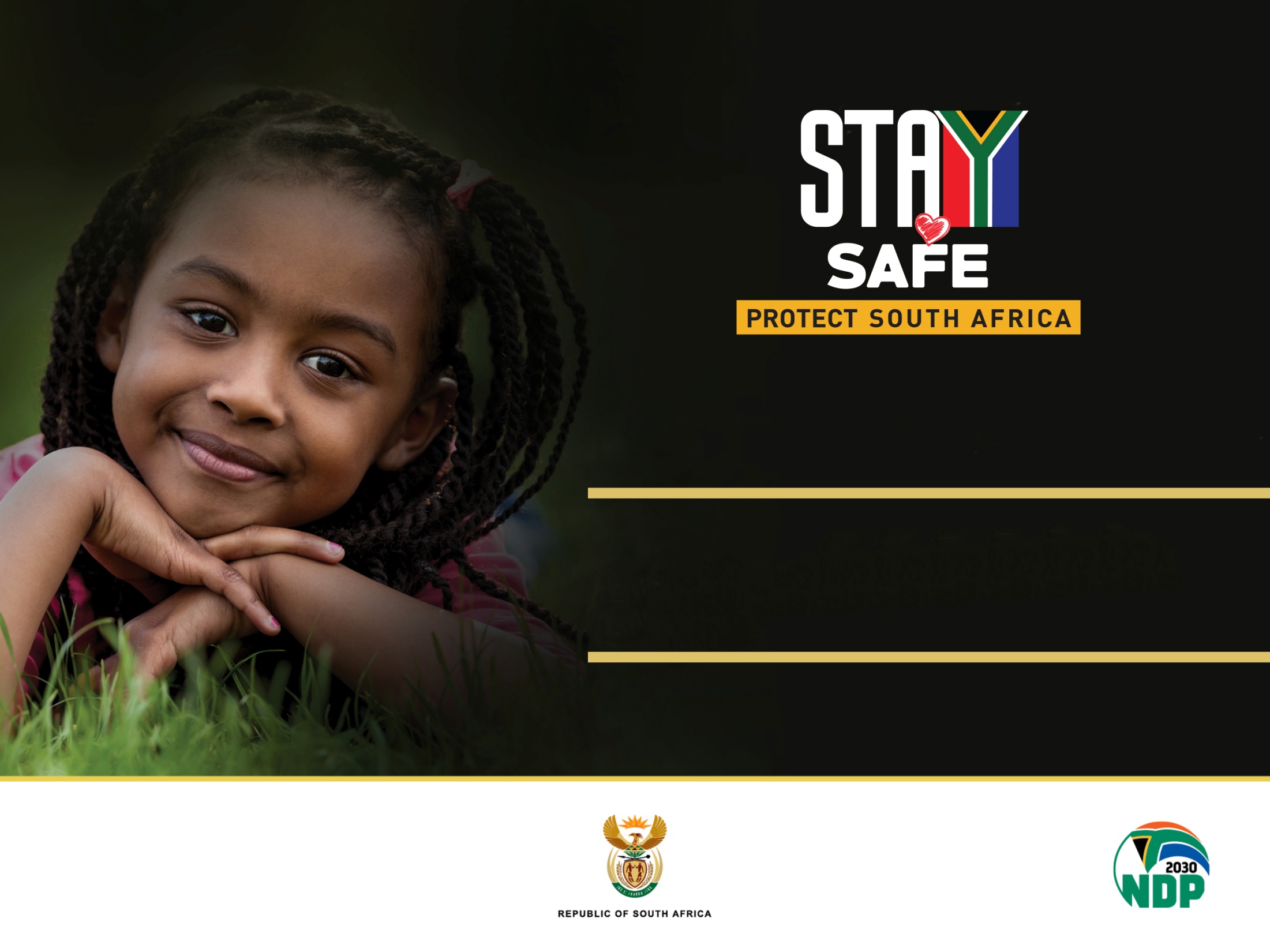 Thank you
- End -
THANK     YOU
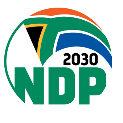 22